Programming Languages
Programming  Paradigms
Syntax & Semantics
Introduction
Human language is a way to communicate representations from one (human) mind to another
Wikipedia.org: “Language is a system of gestures, grammar, signs, sounds, symbols, or words, which is used to represent and communicate concepts, ideas, meanings, and thoughts”
What about a programming language (PL) ?
A way to communicate representations (e.g., of data or a procedure) between human minds and/or machines
Introduction
We usually break down the problem of defining a programming language into two parts: defining the program language’s syntax and the program language’s semantics.
There is not always a clear boundary between the two.
Syntax
The form or structure of the expressions, statements, and program units.
Semantics 
The meaning of the expressions, statements, and program units.
Introduction
Why?  
We want specifications for several communities:
Other language designers
Implementers
Machines
Programmers (the users of the language)
How?  
One ways is via natural language descriptions (e.g., user’s manuals, text books) but there are a number of techniques for specifying the syntax and semantics that are more formal.
Syntax overview
Introduction
A sentence is a string of characters over some alphabet 
e.g., def: add1(n): return n + 1
A language is a set of sentences
A lexeme is the lowest level syntactic unit of a  language (e.g., *, add1, begin)
A token is a category of lexemes (e.g., identifier)
Formal approaches to describing syntax:
Recognizers - used in compilers
Generators
Lexical structure of PLs
The structure of PLs lexemes (words or tokens) 
Token is a category of lexeme
The idea:





The scanning phase (lexical analyser) collects characters into tokens.
Parsing phase (syntactic analyser) determines syntactic structure.
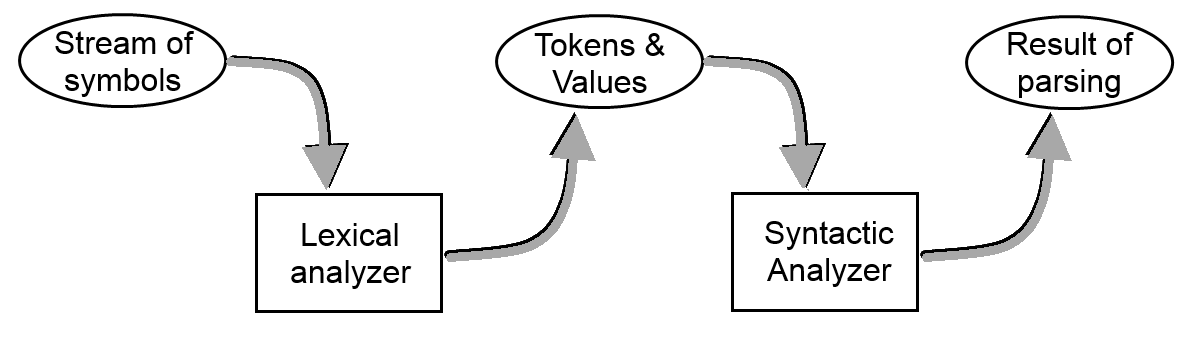 Grammars
Context-Free Grammars
Developed by Noam Chomsky in the mid-1950s.  
Language generators, meant to describe the syntax of natural languages.
Backus Normal/(Naur) Form (1959)
Invented by John Backus to describe Algol 58. 
Refined by Peter Naur for Algol 60.
Backus Normal Form (BNF) is equivalent to context-free grammars .
Chomsky and Backus independently came up with equivalent formalisms for specifying the syntax of a language.
Backus focused on a practical way of specifying an artificial language.
Chomsky made fundamental contributions to mathematical linguistics and was motivated by the study of human languages.
Backus Normal Form
A metalanguage is a language used to describe another language.
In BNF, abstractions are used to represent classes of syntactic structures
They act like syntactic variables (also called nonterminal symbols), e.g.
<while_stmt> ::= while <logic_expr> do <stmt>
This is a rule; it describes the structure of a while statement. 
Often the word production is used for rule.
Backus Normal Form
A rule has:
a left-hand side (LHS) which is a single non-terminal symbol and 
a right-hand side (RHS), one or more terminal or non-terminal symbols
A grammar is a finite, nonempty set of rules
A non-terminal symbol is “defined” by its rules.
Multiple rules can be combined with the vertical-bar  ( | ) symbol
These two rules:
<stmts> ::= <stmt>
<stmts> ::= <stmt> ; <stmts>
are equivalent to this one:
<stmts> ::= <stmt> | <stmt> ; <stmts>
[Speaker Notes: the vertical-bar  ( | ) symbol is read as “or”]
Backus Normal Form
A non-terminal symbol is any symbol that is on the LHS of a rule.
These represent abstractions in the language (e.g., if-then-else-statement)
<if-then-else-statement> ::= if <test> then <statement> else <statement>
A terminal symbol is any symbol that is not on the LHS of any rule.  
These are the literal symbols that will appear in a program (e.g., if, then, else in rules above) - AKA lexemes. 
A pre-terminal symbol is a non-terminal that appears on the LHS of >= 1 rule(s), but in every case, the RHSs consist of single terminal symbols:
<digit> ::= 0 | 1 | 2 | 3 … 7 | 8 | 9
[Speaker Notes: the vertical-bar  ( | ) symbol is read as “or”]
Backus Normal Form
Repetition is done with recursion
An <ident_list> is a sequence of one or more <ident>s separated by commas.
<ident_list> ::= <ident> | <ident> , <ident_list>
A derivation is a repeated application of rules, starting with the start symbol and ending with a sentence  consisting only of terminal symbols
It demonstrates, or proves that the derived sentence is “generated” by the grammar and is thus in the language that the grammar defines
[Speaker Notes: the vertical-bar  ( | ) symbol is read as “or”]
Derivation
Every string of symbols in the derivation is a sentential form
A sentence is a sentential form that has only  terminal symbols
A derivation may be either leftmost or rightmost or something else.
A leftmost derivation is one in which the leftmost nonterminal in each sentential form is the one that is expanded in the next step.
Backus Normal Form
Example: a simple grammar for a small subset of English; a sentence is a noun phrase and verb phrase followed by a period.
<sentence> ::= <nounPhrase> <verbPhrase> .
<nounPhrase> ::= <article> <noun>
<article> ::= a | the
<noun> ::= man | apple | worm | penguin
<verbPhrase> ::= <verb>|<verb><nounPhrase>
<verb> ::= eats | throws | sees | is
[Speaker Notes: the vertical-bar  ( | ) symbol is read as “or”]
Backus Normal Form
Example: The derivation for “The man eats the apple.”
<sentence> -> <nounPhrase><verbPhrase>.
                          <article><noun><verbPhrase>.
                          the<noun><verbPhrase>.
                          the man <verbPhrase>.
                          the man <verb><nounPhrase>.
                          the man eats <nounPhrase>.
                          the man eats <article> < noun>.
                          the man eats the <noun>.
                          the man eats the apple.
[Speaker Notes: the vertical-bar  ( | ) symbol is read as “or”]
Backus Normal Form
Example: a simple grammar for a program.
<program> ::= <stmts>
<stmts> ::= <stmt> | <stmt> ; <stmts>
<stmt> ::= <var> = <expr>
<var> ::= a | b | c | d
<expr> ::= <term> + <term> | <term> - <term>
<term> ::= <var> | const
Here is a  derivation of “a=b+5”
<program> ::= <stmts> 
    => <stmt>  => <var> = <expr> => a = <expr>  => a = <term>+<term>
    => a = <var> + <term>  => a = b + <term> => a = b + const
[Speaker Notes: the vertical-bar  ( | ) symbol is read as “or”]
Parse tree
A parse tree is a hierarchical representation of a derivation.
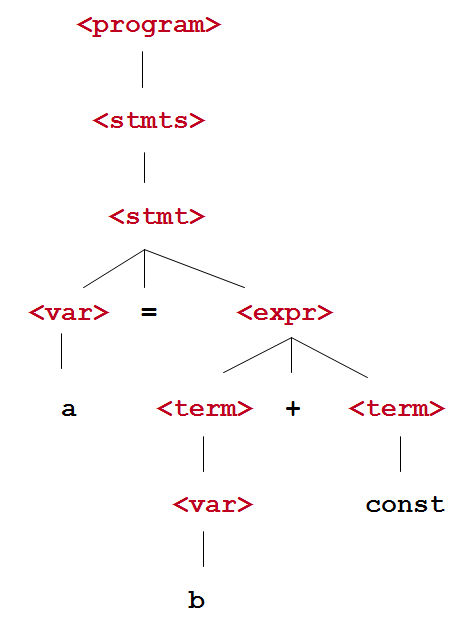 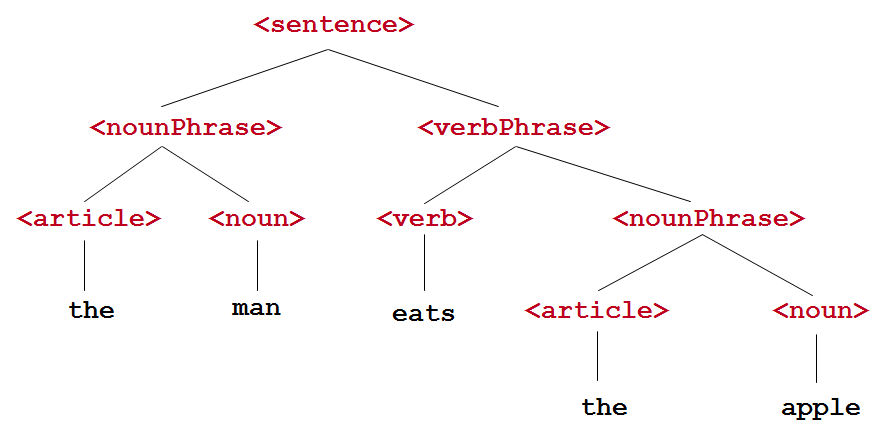 Grammar
A grammar is ambiguous if and only if (iff) it generates a sentential form that has two or more distinct parse trees.
Ambiguous grammars are, in general, very undesirable in formal languages.
We can sometimes eliminate ambiguity by changing the grammar.
Operators
The traditional operator notation introduces many problems.
Operators are used in
Prefix notation: (* (+ 1 3) 2) in Lisp
Infix notation: (1 + 3) * 2 in Java 
Postfix notation:  foo++ in C
Operators can have one or more operands
[Speaker Notes: Increment in C is a one-operand operator: foo++
Subtraction in C is a two-operand operator: foo - bar
Conditional expression in C is a three-operand operators:  (foo == 3 ? 0 : 1)]
Grammar
Examples: ambiguous English sentences 
“I saw the man on the hill with a telescope.”
“Time flies like an arrow.”
“Fruit flies like a banana.”
Example: an ambiguous grammar for expressions
<e> -> <e> <op> <e>
<e> -> 1|2|3
<op> -> +|-|*|/
The sentence 1+2*3 can lead to two different parse trees corresponding to 1+(2*3) and (1+2)*3
Operators
The traditional operator notation introduces many problems.
Operators are used in following notations:
Prefix notation: 
Lisp expressions:  (* (+ 1 3) 2) 
Infix notation: 
C/Java expressions: (1 + 3) * 2
Postfix notation: 
Increment operator in C: foo++
Operators can have one or more operands (example: C)
a one-operand operator: foo++
a two-operands operator: foo - bar
a three-operands operator:  foo == 3 ? 0 : 1
[Speaker Notes: ‘?:’  is a Conditional expression operator in C.]
Operator notation
How do we interpret expressions like 2 + 3 + 4  or 2 + 3 * 4 ?
Concepts:
Explaining rules in terms of operator precedence and associativity: they deal with the evaluation order within expressions.
Realizing the rules in grammars.
Precedence rules specify order in which operators of different precedence level are evaluated.
Associativity rules specify order in which operators of the same precedence level are evaluated. 
Operators are typically either left associative or right associative.
[Speaker Notes: ‘?:’  is a Conditional expression operator in C.

“*” Has a higher precedence that “+”, so “*” groups more tightly than “+”]
Operators: Associativity
So left associativity of ‘+’ for the expression A + B + C 
Means: (A + B) + C
And not: A + (B + C)
Does it matter?
For + and * it doesn’t matter in theory (though it can in practice) but for – and / it matters in theory, too.
What is the results of  2 ** 3 ** 4 ?
in Fortran:  2 ** (3 ** 4) = 2 ** 81 = 2417851639229258349412352
in Ada: (2 ** 3) ** 4 = 8 ** 4 = 256
Precedence and Associativity in Grammar
If we use the grammar to indicate precedence levels of the operators, we avoid certain forms of ambiguity.
An unambiguous expression grammar:
<expr> -> <expr> - <term>  |  <term>
<term> -> <term> / const  |  const
Operator associativity can also be indicated by a grammar.
Ambiguous:
<expr> -> <expr> + <expr>  |  const
Unambiguous
<expr> -> <expr> + const  |  const
Precedence and Associativity in Grammar
Sentence:         const – const / const
Derivation:

<expr> => <expr> - <term> 
            => <term> - <term>
            => const - <term> 
            => const - <term> / const
            => const - const / const
Parse tree:
<expr>

               <expr>     -          <term>

               <term>         <term>   /      const

                const              const
Example: An Expression Grammar
The  grammar defines simple arithmetic expressions over variables and numbers.
The revised grammar that follows precedence rules.
The revised grammar that has associativity rules.
Exp ::= Exp AddOp Exp
Exp ::= Term
Term ::= Term MulOp Term
Term ::= Factor
Factor ::= '(' + Exp + ')‘
Factor ::= num | id
AddOp ::= '+' | '-’
MulOp ::= '*' | '/'
Exp ::= Exp AddOp Exp
Exp ::= Term
Term ::= Term MulOp Term
Term ::= Factor
Factor ::= '(' + Exp + ')‘
Factor ::= num | id
AddOp ::= '+' | '-’
MulOp ::= '*' | '/'
Exp    ::= Exp AddOp Term
Exp    ::= Term           
Term   ::= Term MulOp Factor
Term   ::= Factor           
Factor ::= '(' Exp ')'
Factor ::= num | id
AddOp  ::= '+' | '-'
MulOp  ::= '*' | '/'
Exp ::= num
Exp ::= id
Exp ::= UnOp Exp
Exp := Exp BinOp Exp
Exp ::= '(' Exp ')'

UnOp ::= '+'
UnOp ::= '-'
BinOp ::= '+' | '-' | '*' | '/
[Speaker Notes: Another common notation variant: single quotes are used to indicate terminal symbols and unquoted symbols are taken as non-terminals.

Expresion a+b*2 derivation:

          Exp =>                 // Exp ::= Exp BinOp Exp
Exp BinOp Exp =>  // Exp ::= id
id BinOp Exp =>    // BinOp ::= '+'
id + Exp =>          // Exp ::= Exp BinOp Exp
id + Exp BinOp Exp => // Exp ::= num
id + Exp BinOp num => // Exp ::= id
id + id BinOp num =>  // BinOp ::= '*'
id + id * num
a  + b  * 2]
Grammar: Conditionals
Goal: to create a correct grammar for conditionals. 
It needs to be non-ambiguous and the precedence is else with nearest unmatched if
Variant 1:
Statement    ::= Conditional | 'whatever'
Conditional ::= 'if' test 'then' Statement 'else' Statement
Conditional ::= 'if' test 'then' Statement
The grammar is ambiguous: the first Conditional allows unmatched ifs to be Conditionals 
Good: if test then (if test then whatever else whatever)
Bad: if test then (if test then whatever) else whatever
Goal: write a grammar that forces an else clause to attach to the nearest if w/o an else clause
Grammar: Conditionals
Goal: to create a correct grammar for conditionals. 
Variant 1 (ambiguous grammar):
Statement    ::= Conditional | 'whatever'
Conditional ::= 'if' test 'then' Statement 'else' Statement
Conditional ::= 'if' test 'then' Statement
Variant 2 (unambiguous grammar):
Statement ::= Matched | Unmatched
Matched ::= 'if' test 'then' Matched 'else' Matched | 'whatever'
Unmatched ::= 'if' test 'then' Statement | 'if' test 'then' Matched ‘else’ Unmatched
Extended BNF
Doesn’t extend the expressive power of the formalism, but does make it easier to use, i.e., more readable and more writable
Optional parts are placed in brackets ([])
     <proc_call> -> ident [ ( <expr_list>)]
Put alternative parts of RHSs in parentheses and separate them with vertical bars. 
    <term> -> <term> (+ | -) const
Put repetitions (0 or more) in braces ({})
     <ident> -> letter {letter | digit}
EBNF vs BNF
BNF:
<expr> -> <expr> + <term>
         | <expr> - <term>
         | <term>
<term> -> <term> * <factor>
         | <term> / <factor>
         | <factor>
EBNF:
<expr> -> <term> {(+ | -) <term>}
<term> -> <factor> {(* | /) <factor>}
Syntax Graphs
Provides an intuitive, graphical notation.
Put the terminals in circles or ellipses and put the nonterminals in rectangles; connect with lines with arrowheads
Example: Pascal type declarations
type_identifier
(
)
identifier
,
..
constant
constant
Parsing
A grammar describes the strings of tokens that are syntactically legal in a programming language.
A recogniser simply accepts or rejects strings. 
A generator produces sentences in the language described by the grammar.
A parser construct a derivation or parse tree for a sentence (if possible)
bottom-up or data driven
top-down or hypothesis driven
A recursive descent parser is a way to implement a top-down parser that is particularly simple.
Parsing Complexity
Parsing an arbitrary context free grammar is O(n3)
It can take time proportional the cube of the number of symbols in the input. 
This is bad!
If we constrain the grammar somewhat, we can always parse in linear time.  
This is good!
Linear-time parsing
LL parsers 
Recognize LL grammar(LL(n) - Left to right, Leftmost derivation, look ahead at most n symbols)
Use a top-down strategy
LR parsers 
Recognize LR grammar (LR(n) - Left to right, Right derivation, look ahead at most n symbols)
Use a bottom-up strategy
Recursive Decent Parsing
Each nonterminal in the grammar has a subprogram associated with it; the subprogram parses all sentential forms that the nonterminal can generate.
The recursive descent parsing subprograms are built directly from the grammar rules. 
Recursive descent parsers, like other top-down parsers, cannot be built from left-recursive grammars.
Recursive Decent Parsing: Example
For the grammar:
 <term> -> <factor> {(*|/)<factor>}
We could use the following recursive descent parsing subprogram
void term() 
{ 
     factor();     /* parse first factor*/
     while (next_token == ast_code || next_token == slash_code) {
        lexical();  /* get next token */
        factor();   /* parse next factor */
     }
  }
PL Grammer: Conclusions
The syntax of a programming language is usually defined using BNF or a context free grammar.
In addition to defining what programs are syntactically legal, a grammar also encodes meaningful or useful abstractions (e.g., block of statements).
Typical syntactic notions like operator precedence, associativity, sequences, optional statements, etc. can be encoded in grammars.
A parser is based on a grammar and takes an input string, does a derivation and produces a parse tree.
Semantics overview
Introduction
Semantics vs Syntax
Syntax is about “form”.
Semantics about “meaning”.
Boundary between syntax and semantics is not always clear.
Three approaches to defining “deeper” semantics
Operational semantics
Axiomatic semantics
Denotational semantics
Capturing what a program in some programming language means is very difficult
We can’t really do it in any practical sense.
Why is worth trying? One reason: Program verification!
[Speaker Notes: Program verification is the process of formally proving that the computer program does exactly what is stated in the program specification it was written to realize.]
Program verification: Ariane 5 project
It took the European Space Agency 10 years and $7B to produce Ariane 5, a giant rocket capable of hurling a pair of three-ton satellites into orbit with each launch and intended to give Europe supremacy in the commercial space business
All it took to explode the rocket less than a minute into its maiden voyage in 1996 was a small computer program trying to stuff a 64-bit number into a 16-bit space.
Program verification: Intel Pentium Bug
In the mid 90’s a bug was found in the floating point hardware in Intel’s latest Pentium microprocessor.
The bug was subtle, affecting only the ninth decimal place of some computations.
But users cared.
Intel had to recall the chips, taking a $500M write-off
A similar event in January 2011 may cost Intel even more ($1B)
Static Semantics
Static semantics covers some language features difficult or impossible to handle in a BNF/CFG.
It’s also a mechanism for building a parser that produces an abstract syntax tree of its input
Attribute grammars are one common technique. Categories attribute grammars can handle:
Context-free but hard to handle/manage (e.g., type checking)
Non-context-free (e.g., variables must be declared before they are used)
Parse tree vs. Abstract syntax tree
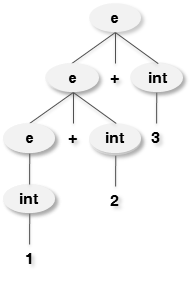 Parse trees follow a grammar and usually have lots of useless nodes.



An abstract syntax tree (AST) eliminates useless structural nodes, using only those nodes that correspond to constructs in the higher level programming language.
It’s much easier to interpret an AST or generate code from it.
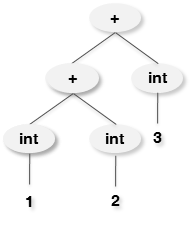 Attribute Grammars
Attribute grammars (AGs) are a practical extension to CFGs that allow us to annotate the parse tree with information needed for semantic processing
E.g., interpretation or compilation
We call the annotated tree an abstract syntax tree.
It no longer just reflects the derivation.
AGs can move information from anywhere in the abstract syntax tree to anywhere else, in a controlled way.
Needed for non-local syntactic dependencies (e.g., Ada example) and for semantics.
Attribute Grammars
AGs were developed by Donald Knuth in ~ 1968.
Motivation:
CFGs cannot describe all of the syntax of programming languages.
Additions to CFGs to annotate the parse tree with some “semantic” information.
Primary value of AGs:
Static semantics specification.
Compiler design (static semantics checking).
Attribute Grammars
AG is formally defined by specifying four components: S is the start symbol; N is the set of non-terminal symbols; T is the set of terminal symbols; P is the set of productions or rules.
Definition: 
An attribute grammar is a CFG G=(S,N,T,P) with the following additions:
For each terminal or nonterminal symbol x there is a set A(x) of attribute values.
Each rule has a set of functions that define certain attributes of the non-terminals in the rule.
Each rule has a (possibly empty) set of predicates to check for attribute consistency.
Attribute Grammars
Let   X0 => X1 ... Xn  be a grammar rule
Synthesized attribute
It is defined by functions of the form S(X0) = f(A(X1),...A(Xn) i.e. it is the attribute defined by a node’s children, passed up the tree.
Inherited attribute
It is defined by functions of the form I(Xj) = f(A(X0),…A(Xn)),  0≤ j ≤ n i.e., it is the attribute defined by parent and siblings, passed down the tree.
Initially, there are intrinsic attributes on the leaves, somehow predefined, e.g. the numerical value of integer constants.
Attribute Grammars
Example: expressions of the form  id + id
id's can be either int_type or real_type
 types of the two id's must be the same
 type of the expression must match its expected type
BNF:  
<expr> -> <var> + <var>
<var> -> id
Attributes:
  actual_type - synthesized for <var> and <expr>
  expected_type - inherited for <expr>
Attribute Grammars
Syntax rule:  
<expr> -> <var>[1] + <var>[2]
     Semantic rules: 
<expr>.actual_type  <var>[1].actual_type
  Predicate: 
<var>[1].actual_type == <var>[2].actual_type
<expr>.expected_type == <expr>.actual_type

Syntax rule: 
 <var> -> id
     Semantic rule:
  <var>.actual_type   lookup_type (id, <var>)
[Speaker Notes: Compilers usually maintain a “symbol table” where they record the names of procedures and variables along with ‘type’ information.  Looking up this information in the symbol table is a common operation.]
Attribute Grammars
How are attribute values computed?
If all attributes were inherited, the tree could be decorated in ‘top-down’ order.
If all attributes were synthesized, the tree could be decorated in ‘bottom-up’ order.
In many cases, both kinds of attributes are used, and some combination of top-down and bottom-up is used. 
May need multiple “passes” to evaluate the AG.
Static vs. Dynamic Semantics
Attribute grammars are an example of static semantics (e.g., type checking) that don’t reason about how things change when a program is executed.
But understanding what a program means often requires reasoning about how, for example, a variable’s value changes.
Dynamic semantics tries to capture this (e.g., proving that an array index will never be out of its intended range).
No single widely acceptable notation or formalism for describing semantics.
Three approaches: Operational semantics; Axiomatic semantics; Denotational semantics.
Dynamic Semantics
How might we define what expression in a language mean?
One approach is to give a general mechanism to translate a sentence in language L into a set of sentences in another language or system that is well defined.
For example:
Define the meaning of computer science terms by translating them in ordinary English.
Define the meaning of English by showing how to translate into French.
Define the meaning of French expression by translating into mathematical logic.
Operational Semantics
The basic idea is to define a language’s semantics in terms of a reference language, system or machine.
Describe the meaning of a program in language L by specifying how statements effect the state of a machine (simulated or actual) when executed.
The change in the state of the machine (memory, registers, stack, heap, etc.) defines the meaning of  the statement.
Similar in spirit to the notion of a Turing Machine and also used informally to explain higher-level constructs in terms of simpler ones.
This is a common technique.
Its use ranges from the theoretical (e.g., lambda calculus) to the practical (e.g., Java Virtual Machine).
Operational Semantics
To use operational semantics for a high-level language,  a virtual machine in needed.
A hardware pure interpreter is too expensive.
A software pure interpreter also has problems:
The detailed characteristics of the particular computer makes actions hard to understand.
Such a semantic definition would be machine-dependent.
The complete computer simulation is a better alternative:
Build a translator (translates source code to the machine code of an idealized computer)
Build a simulator for the idealized computer
Evaluation of operational semantics:
Good if used informally
Extremely complex if used formally (e.g. VDL)
VDL
VDL (Vienna Definition Language) was a language developed at  IBM Vienna Labs as a language for formal, algebraic definition via operational semantics. 
It was used to specify the semantics of PL/I
The VDL specification of PL/I was very large, very complicated, a remarkable technical accomplishment, and of little practical use.
The Lambda Calculus
The first use of operational semantics was in the lambda calculus.
A formal system designed to investigate function definition, function application and recursion.
Introduced by Alonzo Church and Stephen Kleene in the 1930s.
Calculus: “A method of computation or calculation in a special notation (as of logic or symbolic logic).”
The lambda calculus can be called the smallest universal programming language.
It’s used today as a target for defining the semantics of a programming language.
The Lambda Calculus
The lambda calculus consists of a single transformation rule (variable substitution) and a single function definition scheme.
The lambda calculus is universal in the sense that any computable function can be expressed and evaluated using this formalism.
The Lisp language is close to the lambda calculus model.
The lambda calculus 
introduces variables ranging over values;
defines functions by (lambda) abstracting over variables;
applies functions to values.
Axiomatic Semantics
Based on formal logic (first order predicate calculus)
Original purpose
Formal program verification
Approach
Define axioms and inference rules in logic for each statement type in the language (to allow transformations of expressions to other expressions)
The expressions are called assertions and are either 
Preconditions: An assertion before a statement states the relationships and constraints among variables that are true at that point in execution
Postconditions: An assertion following a statement
Axiomatic Semantics
Axiomatic semantics is based on Hoare Logic (Sir Tony Hoare).
Based on triples that describe how execution of a statement changes the state of the computation
Example: {P} S {Q}
P is a logical statement of what’s true before executing S; Q is a logical expression describing what’s true after S
In general we can reason forward or backward
Given P and S determine Q
Given S and Q determine P
Concrete example: {x>0} x = x+1 {x>1}
Denotational Semantics
A technique for describing the meaning of programs in terms of mathematical functions on programs and program components. 
Programs are translated into functions about which properties can be proved using the standard mathematical theory of functions, and especially domain theory. 
Originally developed by Scott and Strachey (1970) and based on recursive function theory.
The most abstract semantics description method.
The process of building a denotational specification for a language:
Define a mathematical object for each language entity
Define a function that maps instances of the language entities onto instances of the corresponding mathematical objects
Denotational Semantics
The difference between denotational and operational semantics: 
In operational semantics, the state changes are defined by coded algorithms. 
In denotational semantics, they are defined by rigorous mathematical functions.
The state of a program is the values of all its current variables
   s = {<i1, v1>, <i2, v2>, …, <in, vn>}
Let VARMAP be a function that, when given a variable name and a state, returns the current value of the variable
   VARMAP(ij, s) = vj
Semantics: Conclusions
The field of formal semantics encompasses all of the following:
The definition of semantic models
The relations between different semantic models
The relations between different approaches to meaning
The relation between computation and the underlying mathematical structures from fields such as logic, set theory, model theory, category theory, etc.
It has close links with other areas of computer science such as programming language design, type theory, compilers and interpreters, program verification and model checking.
Questions ?